Supply & Demand
Putting it all together!
Situation #1
Dick’s Sporting Goods goes out of business.  What is the impact on the supply of basketballs?
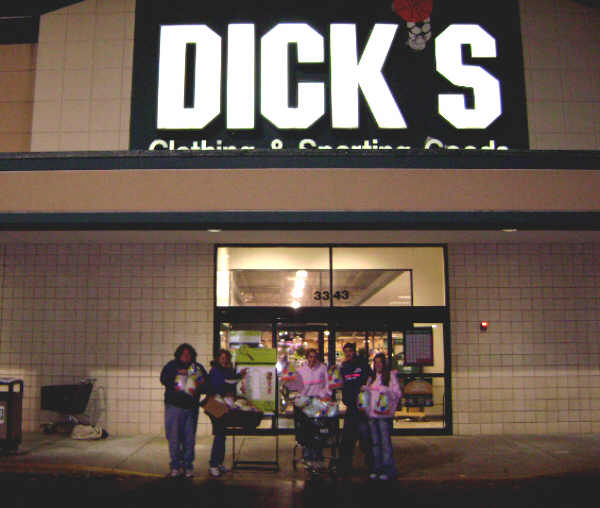 Situation #2
A hurricane destroys the orange groves in Florida.  What is the impact on the supply of Orange Juice?
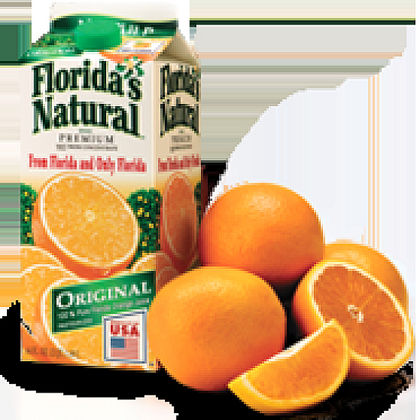 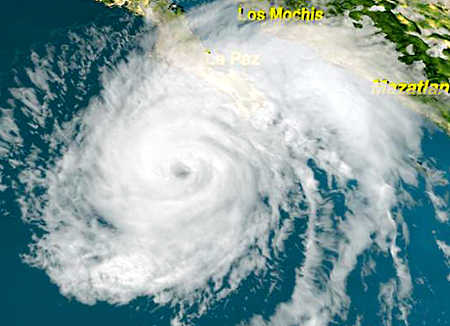 Situation #3
The price of gas increases, decreasing the consumer demand for large SUVs.  What happened to the supply of SUVs?
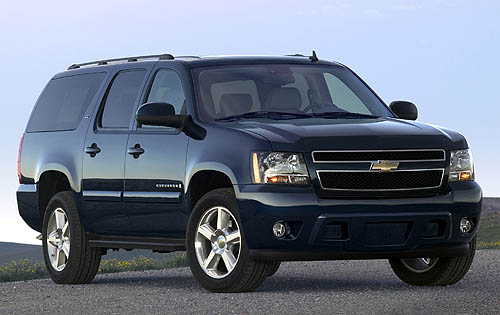 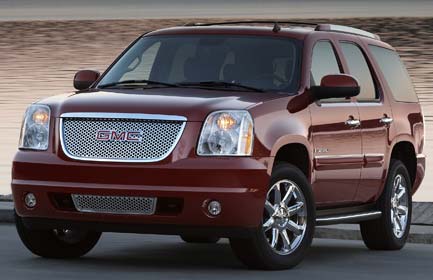 Situation #4
Nike moves their factory from the U.S. to China to avoid having to pay its workers minimum wage.  What is the impact on the supply of Nike’s shoes?
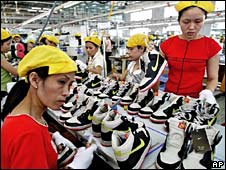 A Fully labeled Supply & Demand Graph
S1
P
Equilibrium Price: the price at which the amount producers are willing to supply is equal to the amount consumers are willing to buy
E1
P1
Market Clearing Price
D1
Q
Q1
Orange Juice
PRICE ____

QUANTITY____

BECAUSE OF A CHANGE IN 
SUPPLY
S2
S1
P
E2
P2
E1
P1
D1
Q2
Q1
Q
Coca-Cola
PRICE ____

QUANTITY____

BECAUSE OF A CHANGE IN 
DEMAND
S1
P
E1
P1
E2
P2
D2
D1
Q2
Q1
Q
Video Games
PRICE ____

QUANTITY____

BECAUSE OF A CHANGE IN 
DEMAND
S1
P
E2
P2
E1
P1
D2
D1
Q1
Q2
Q
Clothing
PRICE ____

QUANTITY____

BECAUSE OF A CHANGE IN 
SUPPLY
S1
P
S2
E1
P1
E2
P2
D1
Q1
Q2
Q
Price Ceiling
S1
P
An artificial barrier that creates a maximum price for a good/service

Tries to keep prices low but creates shortage
E1
MCP
Price Ceiling
D1
Q
Example:  Price Ceiling
1) In New York City the government controlled the rent on some apartments so that they could not be more than $1000 a month.  This made everyone want those cheap apartments, but there wasn’t enough of them for everyone who wanted one.
What is this called?_________________
The quick way to remember
Ceiling = max price = shortage
Price Floor
S1
P
An artificial barrier that creates a minimum price for a good/service

Tries to keep businesses happy but creates surplus
Price Floor
E1
MCP
D1
Q
Example:  Price Floor
1) In July the minimum wage in North Carolina will go up to $7.25.  It will be illegal to pay someone less than that for any type of job.  But many businesses can’t afford to pay their workers $7.25 an hour.  This will mean people are going to lose their jobs. 
What will happen to the available supply of labor?_________________
What is this called? __________________
The quick way to remember
Floor = min price = surplus
Floor or Ceiling?  Remember… Floor = minimum priceCeiling = maximum price
1.  The Congress wanted to help America’s 3 big car companies (Ford, GM & Chrysler) make more profit.  They said that new cars could not be sold for less than $30,000.  
Is this a price floor or a price ceiling?
What will happen to the supply of cars?
Floor or Ceiling?  Remember… Floor = minimum priceCeiling = maximum price
2.  The Congress wanted people to be able to afford gas this summer so they said that no gas could be sold above $1.25 a gallon.  But during the summer the demand for gas is always higher because people travel more.  
Is this a price floor or a price ceiling?
What will happen to the supply of gasoline?